TURKISH ALPHABET
Aa as in ‘cup’
Bb as in ‘bet’
Cc as in ‘John’
Çç as in ‘child’
Dd as in’dear’
Ee as in ‘get’
Ff as in ‘fat’
Gg as in ‘get’
Ğğ no sound
Hh as in ‘hennah’
 Iı as in ‘butter’
  İi as in ‘bit’
 Jj as in ‘pleasure’
 Kk as in ‘calm’
 Ll as in ‘lemon’
Mm as in ‘men’
Nn as in ‘net’
Oo as in ‘box’
Öö as in ‘bird’
Pp as in ‘pet’
Rr as in ‘rain’
Ss as in ‘sail’
Şş as in ‘show’
Tt as in ‘train’
Uu as in ‘you’
Üü as in German ü
Vv as in ‘vain’
Yy as in ‘yellow’
Zz as in ‘zeppelin’
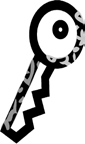 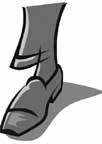 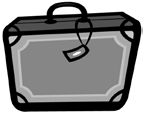 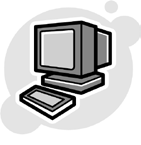 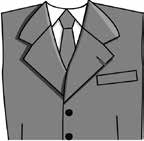 anahtar         ayakkabı             bavul               bilgisayar                ceket
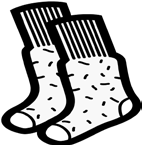 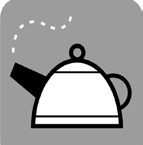 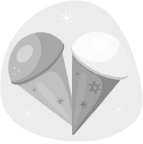 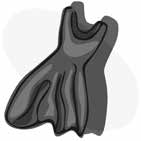 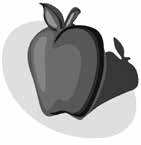 çorap               çaydanlık          dondurma           elbise                  elma
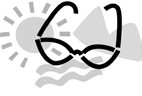 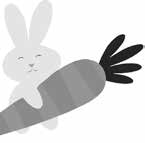 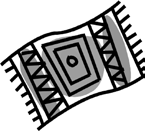 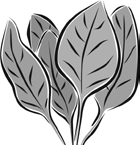 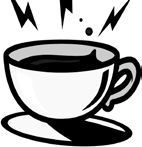 Fincan               gözlük                     havuç          halı                      ıspanak
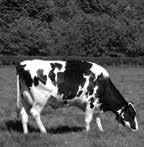 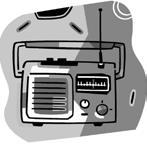 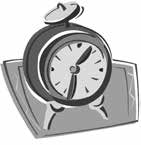 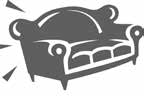 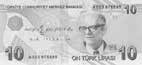 İnek                      koltuk                   para               radyo                     saat
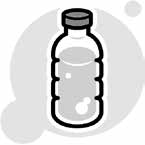 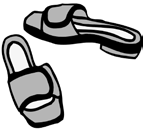 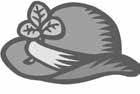 şapka                                  şişe                                  terlik
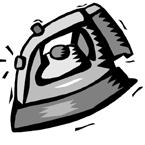 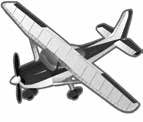 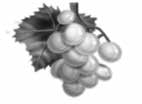 uçak                                      ütü                                     üzüm
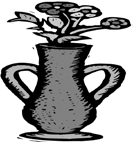 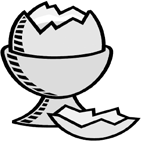 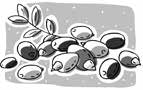 vazo                                   yumurta                             zeytin
GENERAL EXPRESSIONS
Yes/No….……..…...Evet/Hayır
Please…….……......Lütfen
Sorry……….……......Üzgünüm
Excuse me…………Afedersin/Afedersiniz
Thanks………………Teşekkürler
Thank you……..…...Teşekkür ederim.
You’re welcome….Rica ederim.
GREETINGS and SAYING GOODBYE
Hello/Hi…………………Merhaba
Good morning………..Günaydın
Good afternoon….......Tünaydın
Good evening…….......İyi akşamlar
Goog night……………..İyi geceler
Good bye…………........Hoşçakal
See you………………….Görüşürüz
Have a good journey…İyi yolculuklar
What do you say in these situations?
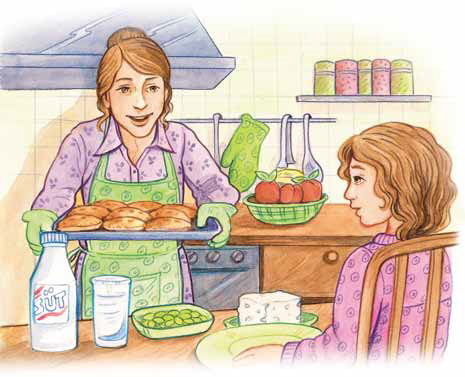 07:00
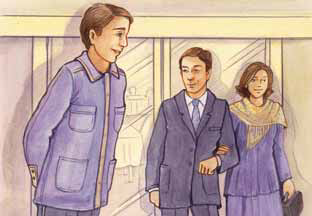 19:00
2-İ…………………………………..
1-G…………………………………
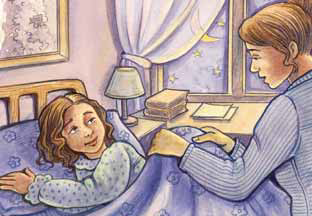 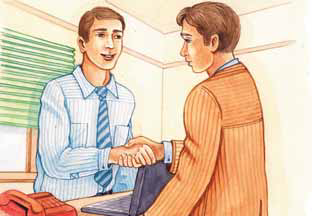 22:00
3-İ……………………………….
4-M……………………………….
What do you say in these situations?
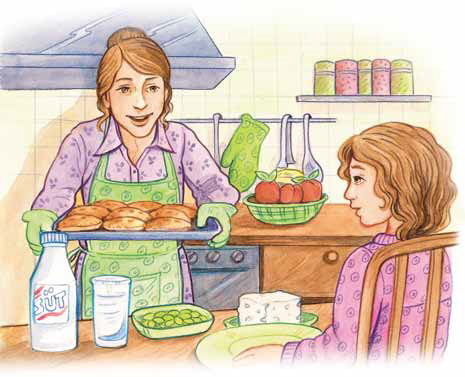 07:00
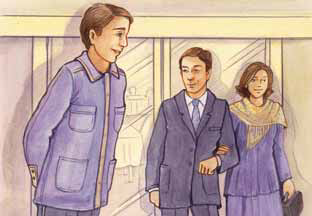 19:00
2-İyi akşamlar.
1-Günaydın.
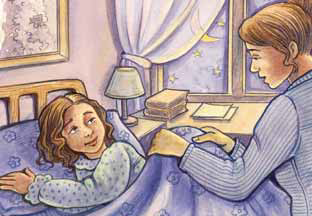 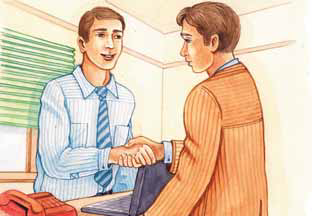 22:00
3-İyi geceler.
4-Merhaba.
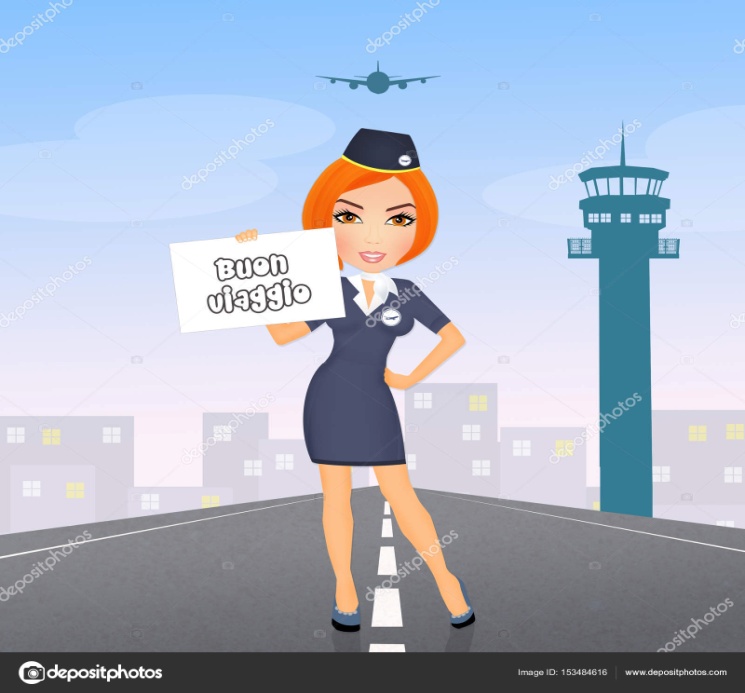 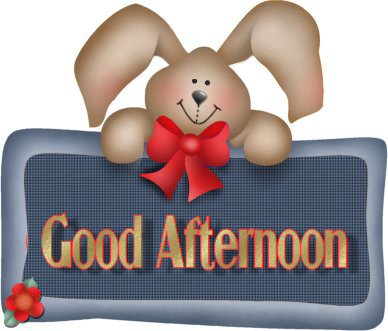 5-İ…………………………..
6-T……………………………….
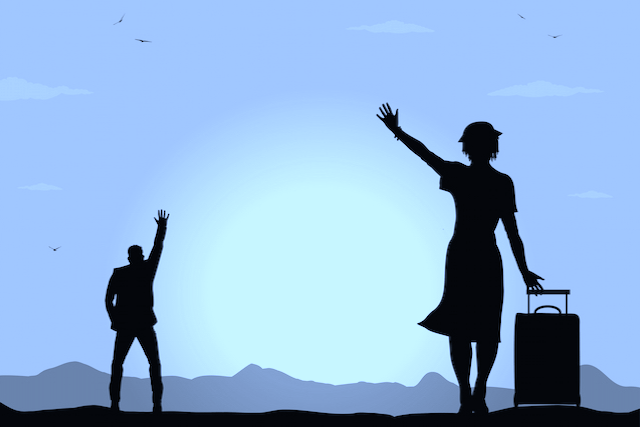 7-H…………………….. /G……………………….
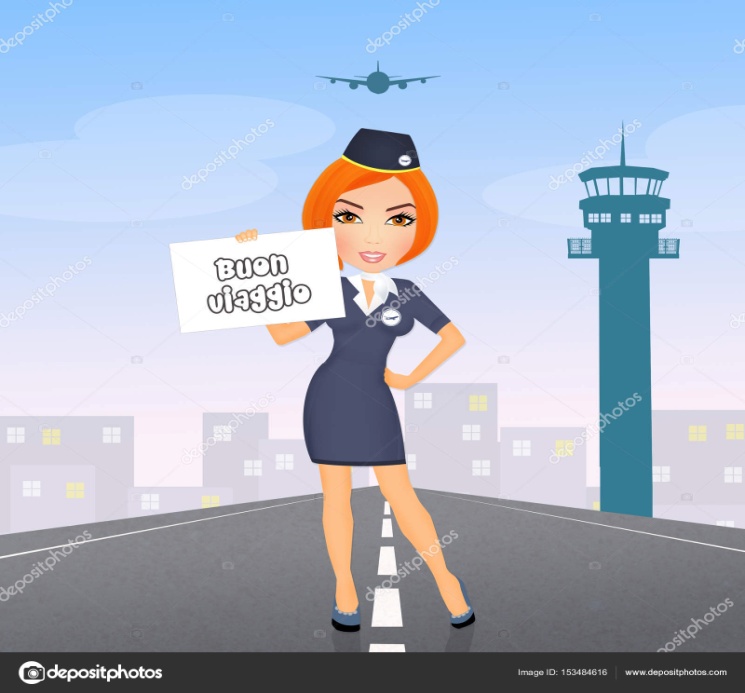 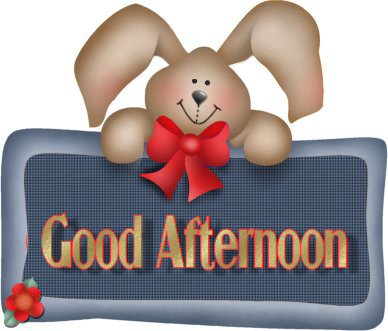 5-İyi yolculuklar
6-Tünaydın.
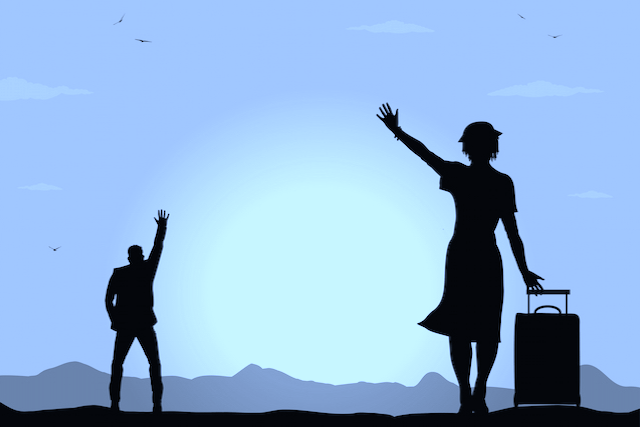 7- Hoşçakal / Görüşürüz.
INTRODUCING ONESELF / TANIŞMA
A: Merhaba. Benim adım Ali.      (Hello, my name is Ali.)
B: Merhaba. Benim adım Murat. (Hello, my name is Murat)
A: Memnun oldum.                       (Nice to meet you.)
B: Ben de.                                       (Me too.)
A: Merhaba. Benim adım Rita. (Hello. My name is Rita.What’s your name?
     Senin adın ne?
B: Benim adım Elizabeth.           (My name is Elizabeth.)
A: Memnun oldum.                    (Nice to meet you)
B: Ben de.                                    (Me too)
A: Adınız ne?
B: Adım Mehmet.
A: Soyadınız ne?
B: Soyadım Akar.
A:Adınız ne?            B:Adım Ali.
A:Soyadınız ne?      B:Soyadım Ak.
A:Memnun oldum.  B:Ben de memnun
oldum.
*Match the following sentences:
1. Memnun oldum.    a. Merhaba
2. Adın ne?                 b. Soyadım Demir
3. Merhaba                 c. Adım Ali
4. Soyadın ne?            d. Ben de
A: Adınız ne?
B: Adım Mehmet.
A: Soyadınız ne?
B: Soyadım Akar.
A:Adınız ne?            B:Adım Ali.
A:Soyadınız ne?      B:Soyadım Ak.
A:Memnun oldum.  B:Ben de memnun
oldum.
*Match the following sentences:
1. Memnun oldum.    a. Merhaba
2. Adın ne?                 b. Soyadım Demir
3. Merhaba                 c. Adım Ali
4. Soyadın ne?            d. Ben de
Complete the dialogue.
A: Benim adım Rita. ................................?
B: ................................ Elizabeth.
A: Memnun oldum.
B: ........................
Complete the dialogue.
A: Benim adım Rita. Senin adın ne?
B: Benim adım Elizabeth.
A: Memnun oldum.
B: Ben de.
Tick the correct answer:
1. A: ........................
     B: Merhaba
     __Merhaba
     __Soyadım
3. A: Soyadınız ne?
    B: ........................ Akar.
   __Soyadım
   __Soyadınız
2. Adım Ali ........................?
  __Benim adım
  __Senin adın ne
4. ........................ Murat.
__Benim adım
__Benim
Tick the correct answer:
1. A: ........................
     B: Merhaba
     __Merhaba
     __Soyadım
3. A: Soyadınız ne?
    B: ........................ Akar.
   __Soyadım
   __Soyadınız
2. Adım Ali ........................?
  __Benim adım
  __Senin adın ne
4. ........................ Murat.
__Benim adım
__Benim
Complete the dialogue:
A: ..................................
B: Merhaba.
A: ........................... Mehmet.
........................... ne?
B: ........................... Sema.
A: Memnun oldum.
B: .................................
Complete the dialogue:
A: Merhaba.
B: Merhaba.
A: Benim adım Mehmet.
    Senin adın ne?
B: Benim adım Sema.
A: Memnun oldum.
B: Memnun oldum.
DAYS / GÜNLER
Monday……………. Pazartesi
Tuesday……………..Salı
Wednesday………...Çarşamba
Thursday……………..Perşembe
Friday…………………Cuma
Saturday……………..Cumartesi
Sunday………………. Pazar
Unscramble the words:
1- ACMU                
2-İAAPRSTEZ
3-RAÇMAAB
4-ILSA
5-SETİMRAUC
6-APAZR
7-EEEŞRMBP
1-CUMA
2-PAZARTESİ
3-ÇARŞAMBA
4-SALI
5-CUMARTESİ
6-PAZAR
7-PERŞEMBE
IN TURKISH…..
1- THE FIRST DAY OF THE WEEK IS…………….
2- THE SECOND DAY OF THE WEEK IS …………….
3- THE THIRD DAY OF THE WEEK IS ………………..
4- THE FOURTH DAY OF THE WEEK IS ……………………..
5- THE FIFTH DAY OF THE WEEK IS …………………………..
6-THE SIXTH DAY OF THE WEEK IS…………………………..
7-THE SEVENTH DAY OF THE WEEK IS…………………………..
1- THE FIRST DAY OF THE WEEK IS PAZARTESİ.
2- THE SECOND DAY OF THE WEEK IS SALI.
3- THE THIRD DAY OF THE WEEK IS ÇARŞAMBA.
4- THE FOURTH DAY OF THE WEEK IS PERŞEMBE.
5- THE FIFTH DAY OF THE WEEK IS CUMA.
6-THE SIXTH DAY OF THE WEEK IS CUMARTESİ
7-THE SEVENTH DAY OF THE WEEK IS PAZAR.
MONTHS / AYLAR
January ….Ocak
February …Şubat
March……. Mart
April………. Nisan
May………. Mayıs
June ………Haziran


July………. Temmuz
August…... Ağustos
September.. Eylül
October…… Ekim
November… Kasım
December… Aralık
COLOURS/RENKLER
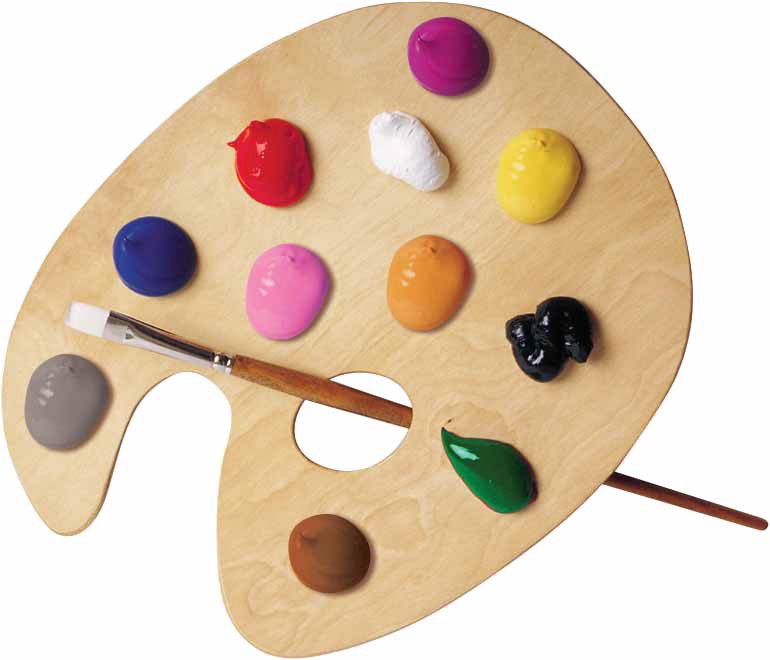 mor
beyaz
kırmızı
sarı
mavi
pembe
turuncu
siyah
gri
yeşil
kahverengi
NUMBERS / SAYILAR
1- bir
2- iki
3- üç
4- dört
5- beş
6- alttı
7- yedi
8- sekiz
9-dokuz
10- on
11- on bir
12- on iki
13- on üç
14- on dört
15- on beş
16- on altı
17- on yedi
18- on sekiz
19-on dokuz
20- yirmi
21- yirmi bir
22- yirmi iki
30- otuz
40- kırk
50- elli
60- atmış
70- yetmiş
80- seksen
90- doksan
100-yüz